Question 21
Lossy compression for digital images

Question
In the MPEG 2 AAC samplig frequency is 
from 8 to 96 Hz for each channel 
from 8 to 96 KHz for each channel 
from 8 to 96 MHz for each channel
MPEG-2
MPEG-2
generic coding of moving pictures and associated audio information
combination of lossy video compression and lossy audio data compression methods
storage and transmission of movies using currently available storage media and transmission bandwidth
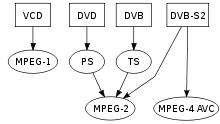 MPEG-2 is used in Digital Video Broadcast 
and DVDs. 
The MPEG transport stream, TS, and MPEG 
program stream, PS, are container formats
MPEG-2
The standard consists of 9 Parts
ISO/IEC 13818-1 (2000) 
Systems

ISO/IEC 13818-2 (2000) 
Video 

ISO/IEC 13818-3 (1998)  
Audio 

ISO/IEC 13818-4 (1998) 
Conformance Testing 

ISO/IEC 13818-1 (1997) 
Software simulation
MPEG-2
The standard consists of 9 Parts
ISO/IEC 13818-6 (1998) 
Extensions for DSM-CC

ISO/IEC 13818-7 (1997) 
Advanced Audio Coding (AAC

ISO/IEC 13818-8 (1996)  
Extension for real time interface for systems decoders

ISO/IEC 13818-9 (1999) 
Conformance extensions for Digital Storage Media Command and Control (DSM-CC)
MPEG-2 - System
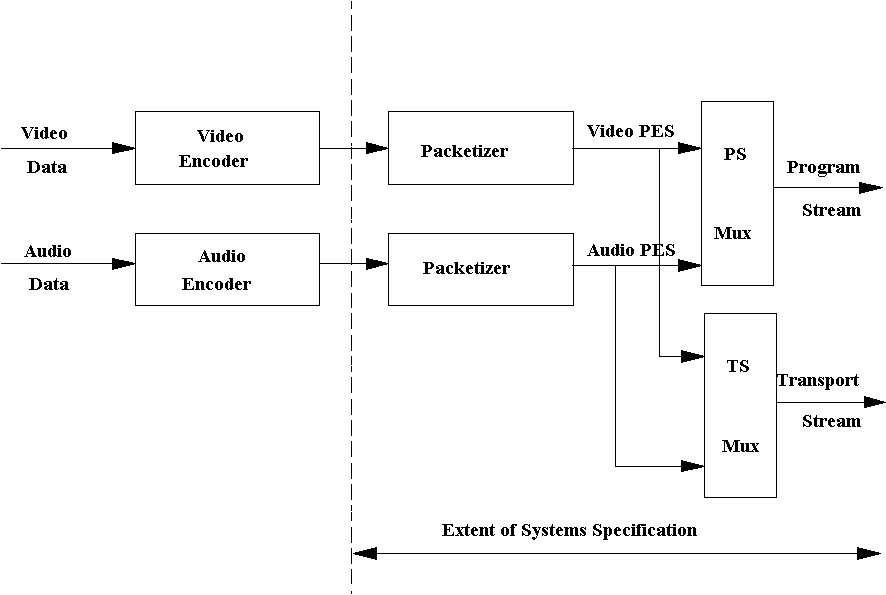 ISO/IEC 13818 - System
MPEG-2 - Video
Video encoding 
similar to the previous MPEG-1 standard 
provides support for interlaced video, the format used by analog broadcast TV systems
MPEG-2 Video and Systems are also used in some HDTV transmission systems
MPEG-2 - Audio
Audio encoding 
MPEG-2 introduces new audio encoding methods compared to MPEG-1
MPEG-2 Part 3
enhances MPEG-1's audio by allowing the coding of audio programs with more than two channels, up to 5.1 multichannel

MPEG-2 Part 7
specifies a rather different, non-backwards-compatible audio format
is referred to as MPEG-2 AAC (Advanced Audio Coding)
AAC is more efficient
MPEG 2 - AAC
Adanced Audio Coding (AAC)
improvement for multichannel encoding
48 channels 
samplig frequency from 8 to 96 KHz for each channel
MPEG 2 - AAC
AAC encoding scheme
MPEG 2 - AAC
Main concept – prediction
Prediction
Temporal Noise Shaping (TNS)
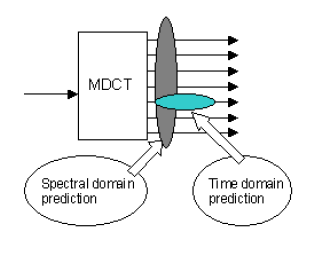 MPEG-2 - Audio
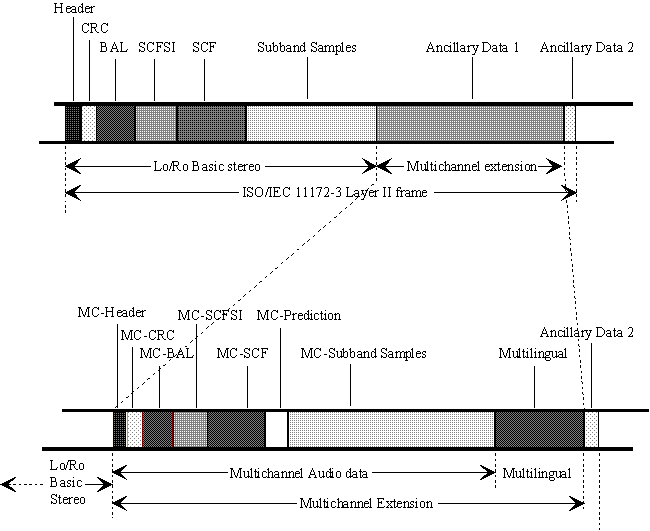 Multichannel Audio information
References
Material
Slides
Video Lessons

Books
Fundamentals of Multimedia,  Z.-N. Li, M. S. Drew, J. Liu, Springer, 2021